DEVIATION RD 35 MONTCOY
PLAN DE DEVIATION RD 35 MONTCOY
ROUTE BARRÉE
DU 02 au 06 juin
RD 35 BARRÉE
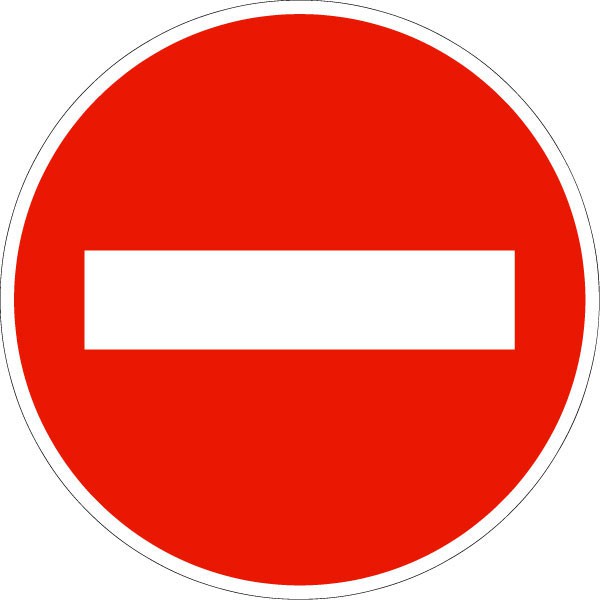 ROUTE BARRÉE 3 KM
Déviation 1
DU 02 au 06 juin
Déviation 1
RD 35 BARRÉE

Travaux sur chaussée

DU 02 au 06 juin
RD 35 A 3 KM BARRÉE
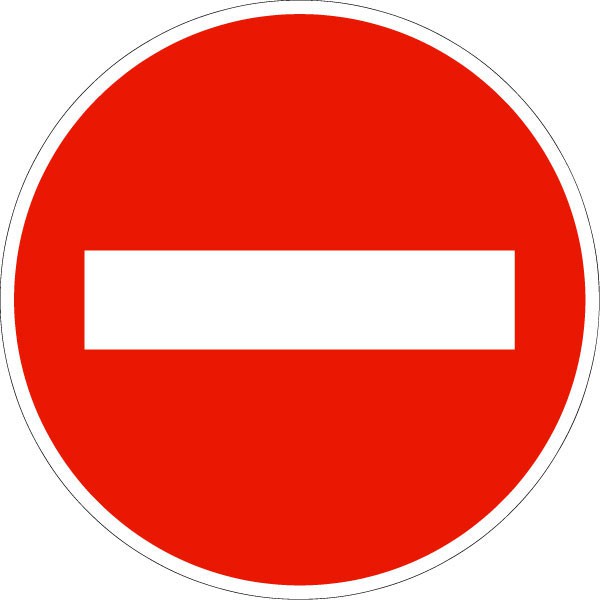 RD 35 BARRÉE

Travaux sur chaussée

DU 02 au 06 juin
Zone de travaux
ROUTE BARRÉE
RD 673
DU 02 au 06 juin
Déviation 1
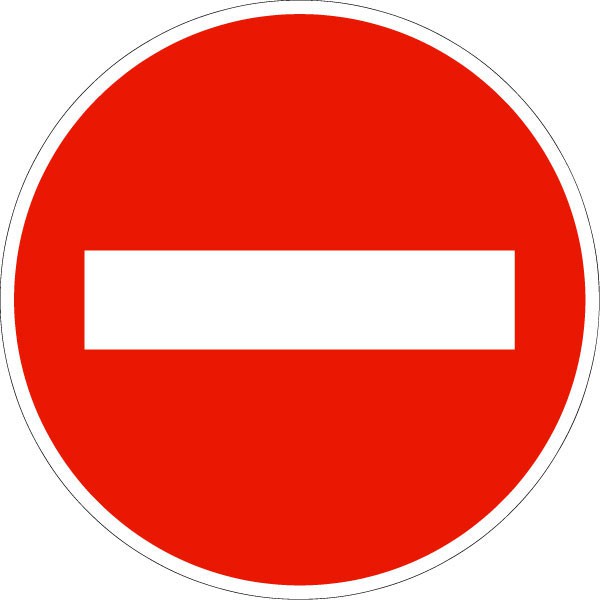 RD 35 BARRÉE A 3 KM
CARREFOUR  RD 673 RD 35
1
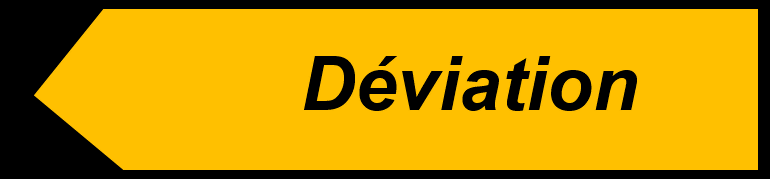 ROUTE BARRÉE A 3 KM
CARREFOUR RD 673 RD 139 A DAMEREY
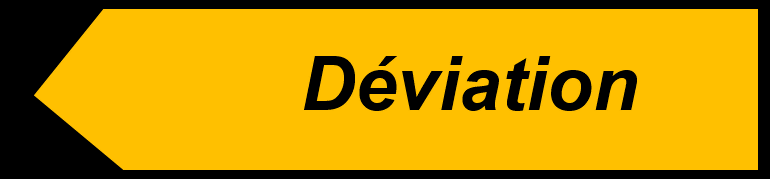 1
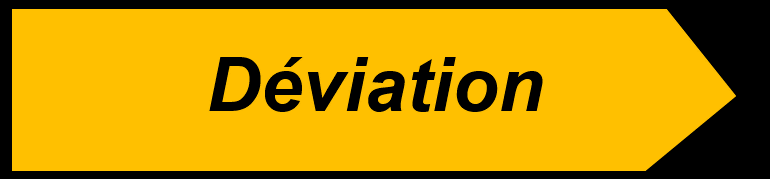 1
DU 02 au 06 juin
RD 35 BARRÉE
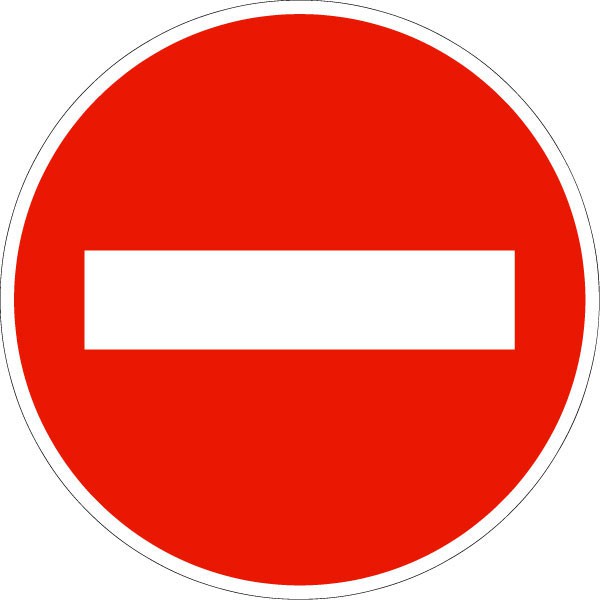 Déviation 1
RD 35 PERRIGNY
ROUTE BARRÉE
1
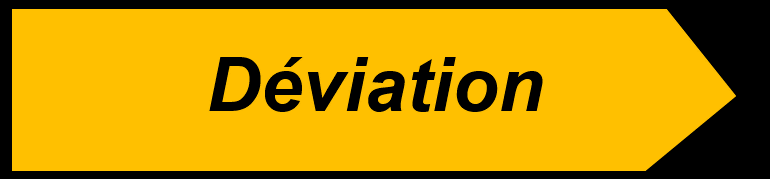 PANNEAU INFO RD35  PERRIGNY
RD 35 BARRÉE

Travaux sur chaussée

DU 02 au 06 juin
RD 35 A MONTAGNY
RD 35 BARRÉE

Travaux sur chaussée

DU 02 au 06 juin